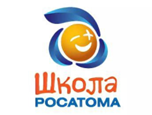 АВТОРСКАЯ ПРОГРАММА СТАЖИРОВКИ «ИГРОВОЙ ИНСТРУМЕНТАРИЙ ПЕДАГОГА — КАК СПОСОБ ИНИЦИИРОВАНИЯ И РАЗВИТИЯ СОБЫТИЯ В ОБРАЗОВАТЕЛЬНОМ ВЗАИМОДЕЙСТВИИ С МЛАДШИМ ДОШКОЛЬНИКОМ»
Конкурс воспитателей, владеющих технологиями работы с детьми, соответствующими требованиям ФГОС ДО
Участники стажировки: педагогические и руководящие 
работники детских садов
Сроки проведения стажировки: 14-16 марта 2018 г.
Цели стажировки:
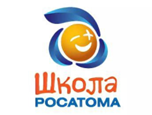 АВТОР ПРОГРАММЫ
 - формирование представлений педагогов об инструментарии игрового поведения воспитателя
апробирование стажерами самостоятельных педагогических действий, направленных на поддержку детской игры
СТАЖЕР
 - погружение в понятие «инструментарий» игрового поведения воспитателя
апробирование самостоятельных педагогических действий, направленных на поддержку детской игры
Задачи стажировки:
Ключевая идея программы стажировки:
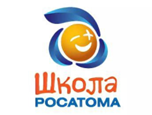 Игра – ведущий вид деятельности
Игра ребенка является стартом для начала образовательного взаимодействия взрослого и детей
Поддержка спонтанной игры ребенка и именно через нее обучение и развитие способностей каждого воспитанника
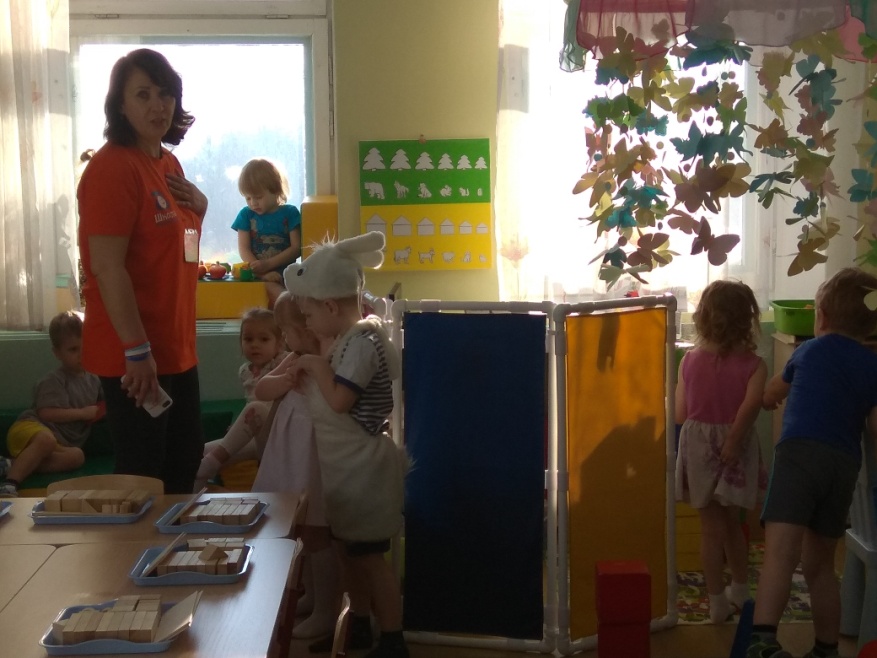 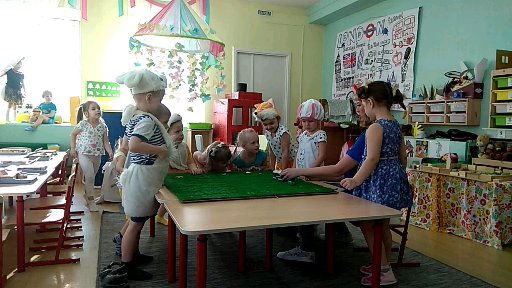 Материально-техническое обеспечение:
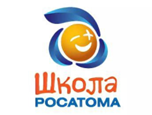 Дневники стажеров, содержащие информационные и раздаточные материалы, раскрывающие содержательные и рефлексивные материалы стажировки.
Достаточное количество аудиторных площадей: методический кабинет, холлы ДОУ, лего центр, салон сказок, библиотека, кабинет коррекционно-психологической помощи, музыкальный, физкультурный залы, групповые помещения. Аудиторный фонд оснащен современным мультимедийным оборудованием: интерактивная доска, 2 проектора, 1 переносной экран на штативе, 4 персональных компьютеров и ноутбуков, различная аудио, видео и фотоаппаратура и оргтехника, 4 комплекта гарнитуры для компьютера, безлимитный Internet, флипчарт. 
Оборудование группового помещения (группы, спальни, туалетной комнаты, приемной) для поддержки и развития игровой деятельности.
Программа предусматривала комплекс различных форм обучения: лекционные, практические занятия, образовательной практики и практические пробы, деловые игры
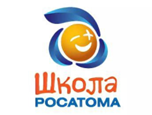 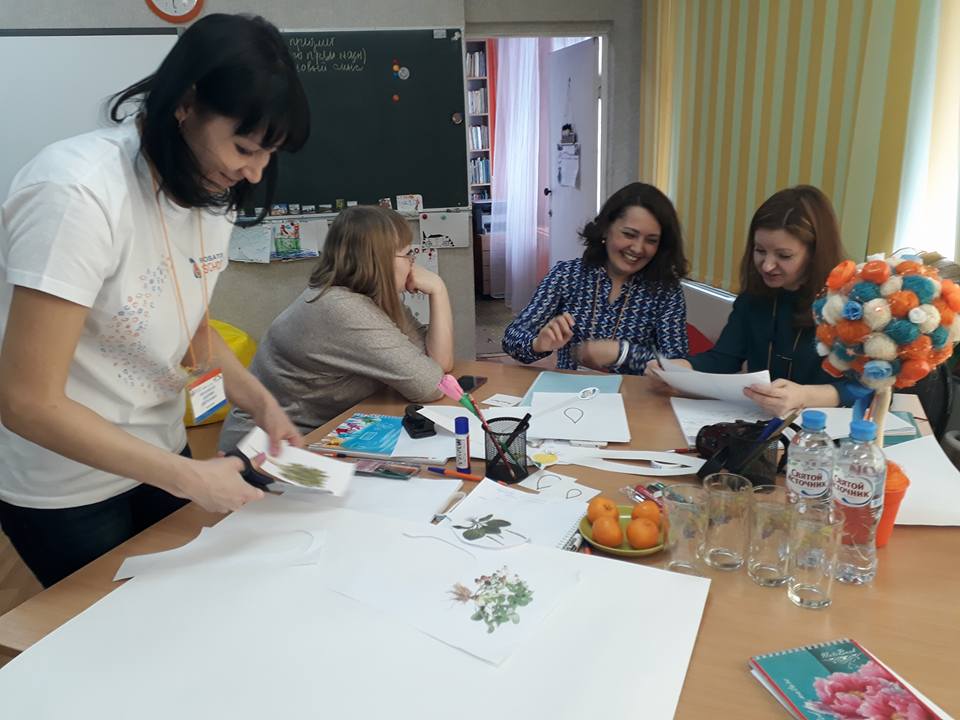 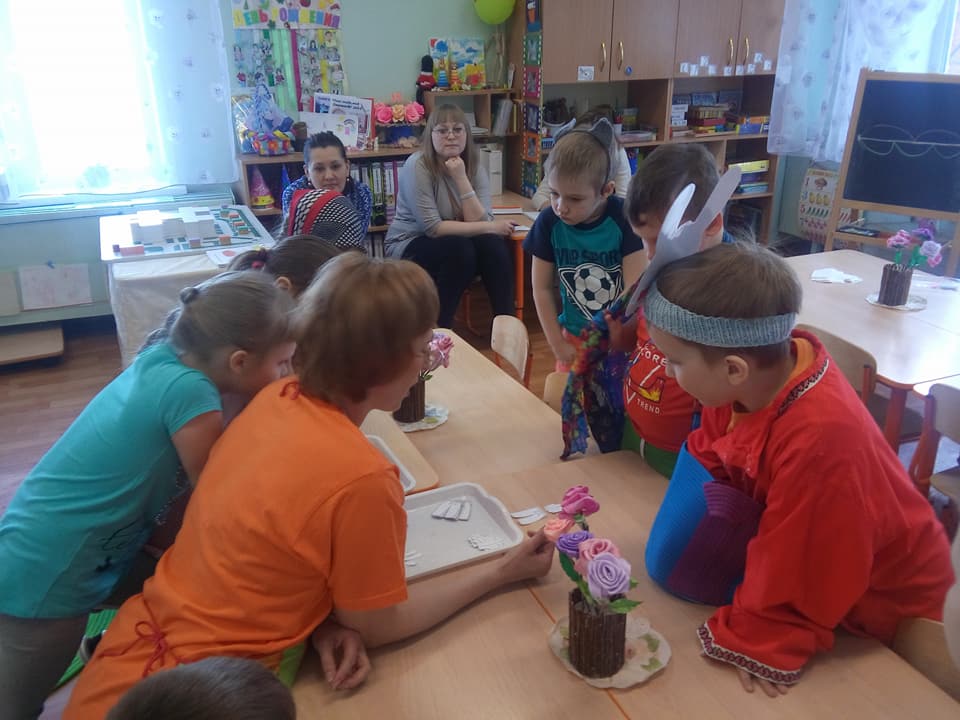 Темы, рассматриваемые в ходе стажировки:
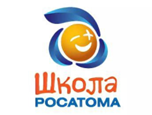 «Поддержка и развитие разных видов игры для дошкольников»
«Проектирование сценированного образовательного события с использованием эффективных технологий, поддерживающих игру»
«Игровой инструментарий педагога – как способ инициирования и развития педагога в образовательном взаимодействии с младшим дошкольником»
«Планирование игровых ситуаций, направленных на разворачивание образовательного события»
«Показатели, необходимые для проведения образовательного события, нацеленного на поддержку и развитие игровой деятельности детей младшего дошкольного возраста»
«Создание лайфхаков по фиксированным  моментам проживания образовательного события»
«Среда группы, поддерживающая игру, с учетом возрастных особенностей»
14.03.2018г. Первый день стажировки
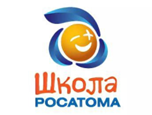 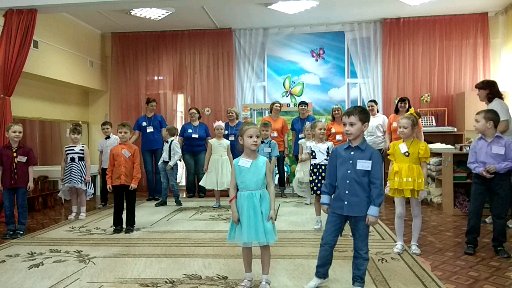 Флешмоб 
     «Посвящение в стажеры»
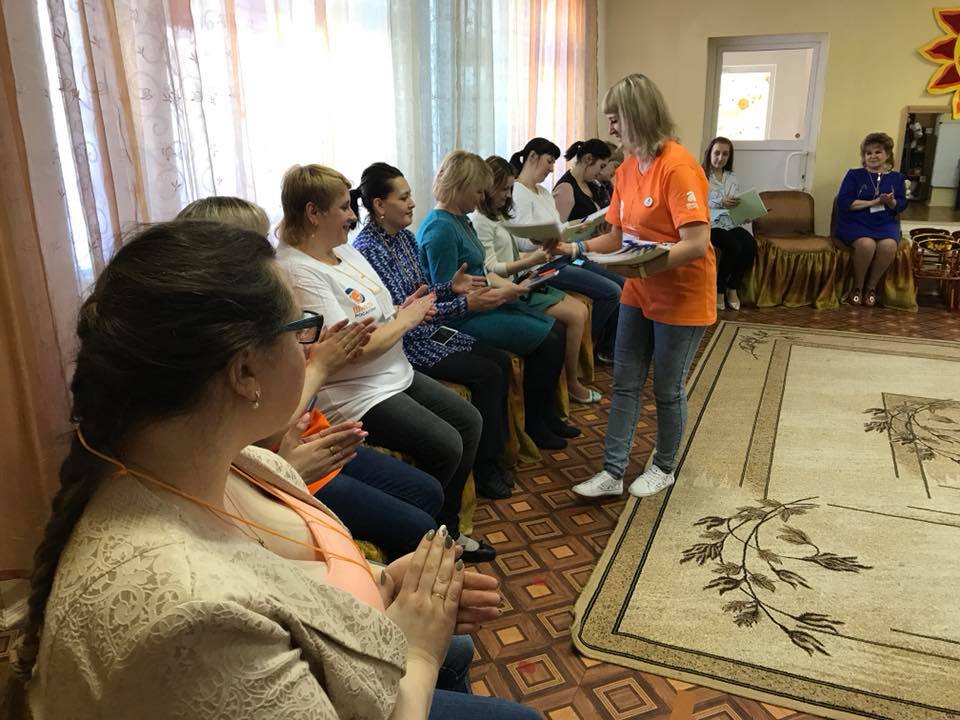 Выяснение ожиданий стажеров методом «Снежный ком»
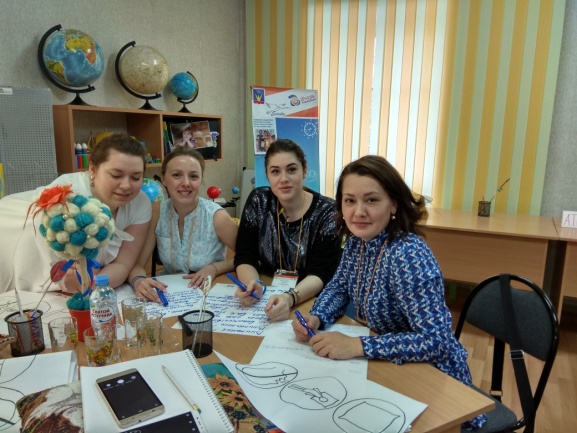 Поддержка и развитие разных видов игры для дошкольников – технология «World cafe»
14.03.2018г. Первый день стажировки
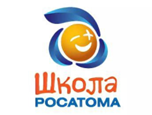 Участие в экспертизе среды групповых помещений ДОУ по созданным экспертным картам
Наблюдение за практическим взаимодействием эксперта-практика с воспитанниками
Погружение в психолого-педагогические основания проектирования образовательного события
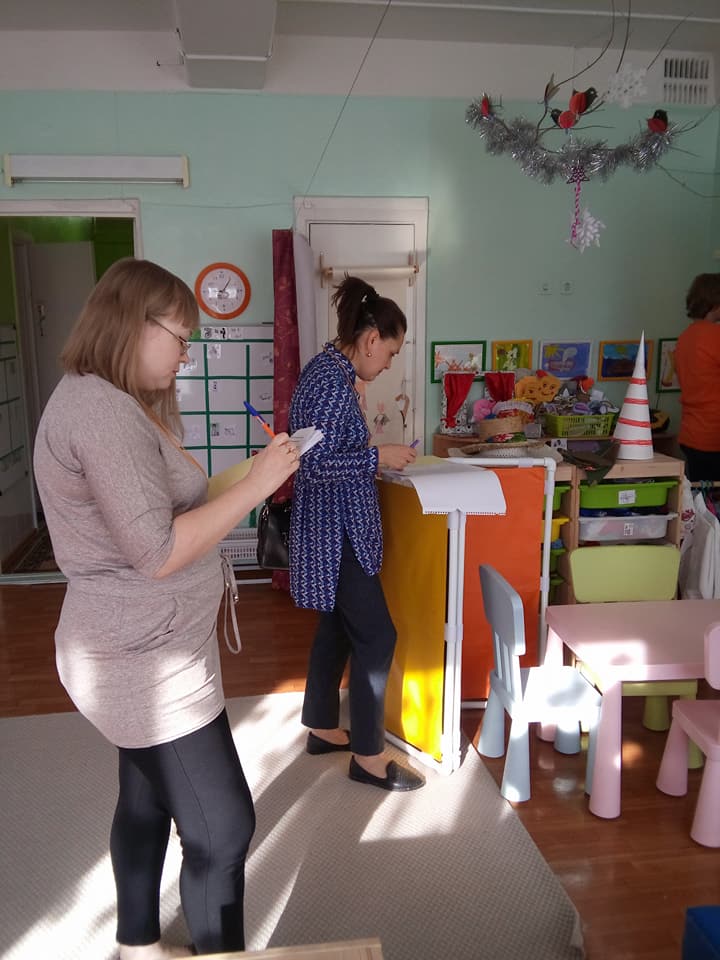 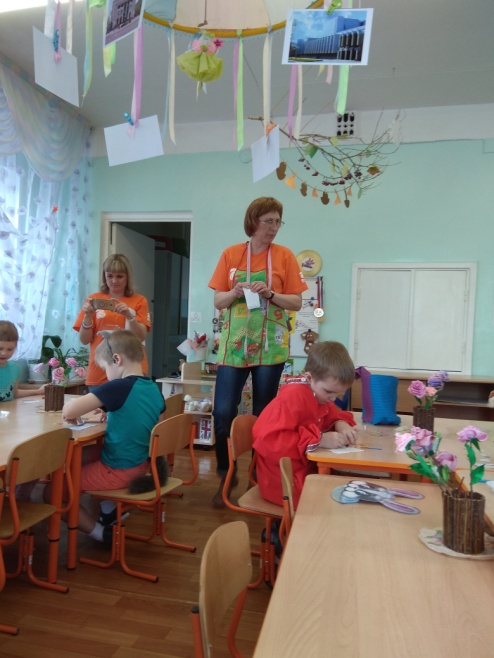 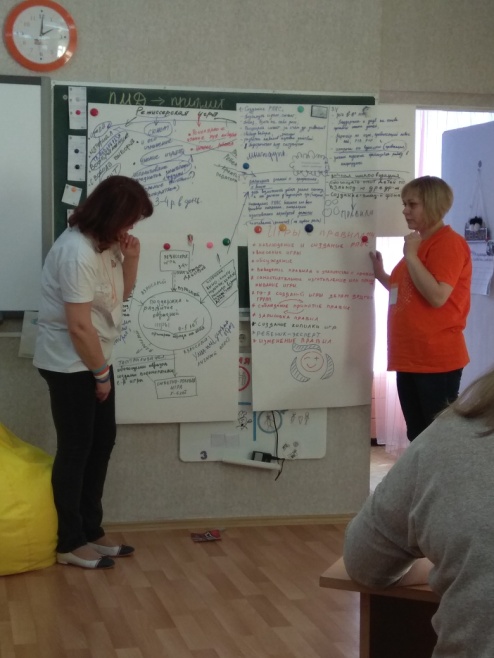 15.03.2018г. Второй день стажировки
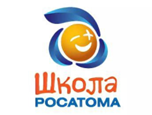 Проектирование и проживание образовательного события с использованием игрового инструментария педагога
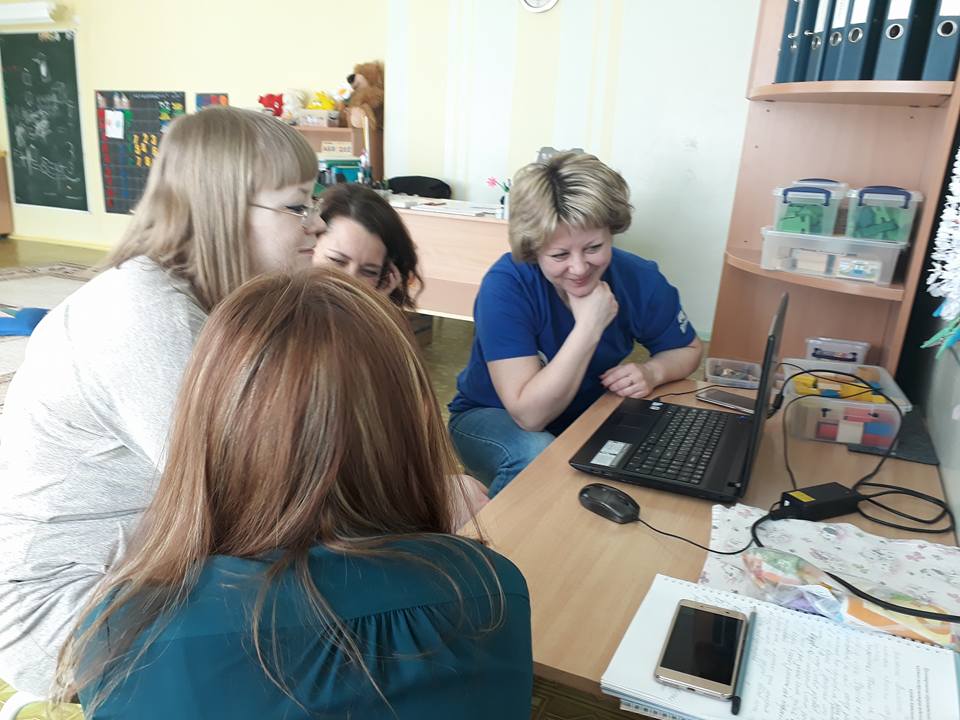 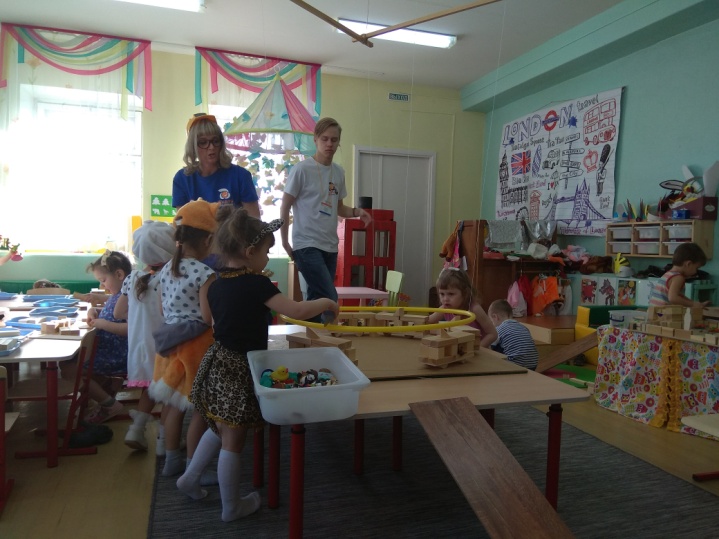 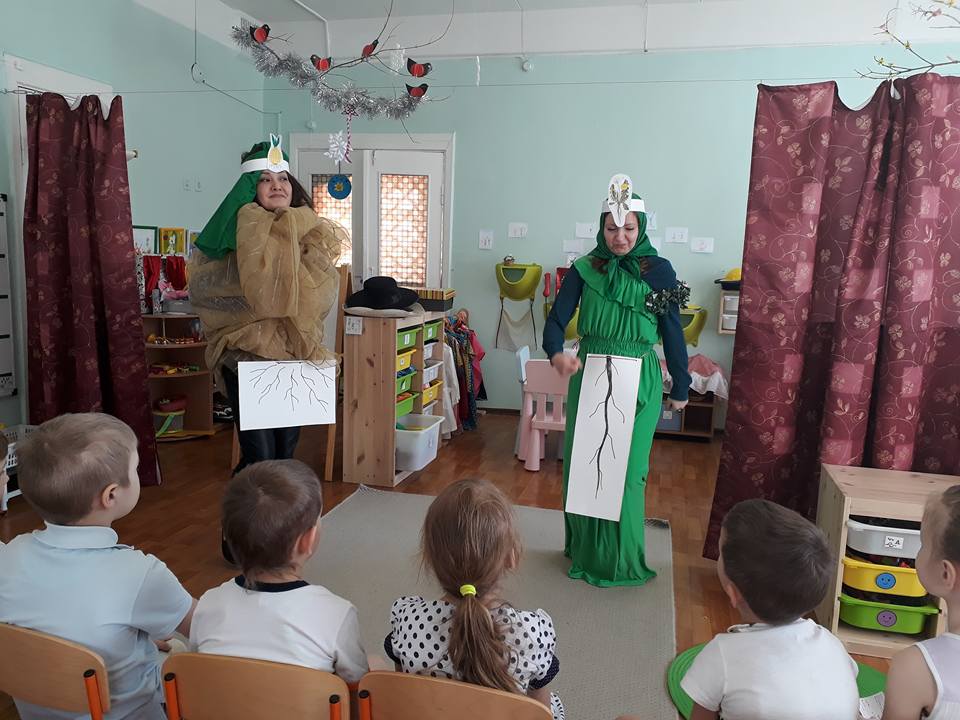 Просмотр образовательного события с детьми младшего дошкольного возраста
Создание лайфхаков по фиксированным моментам
16.03.2018г. Третий день стажировки
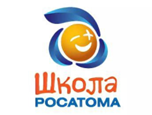 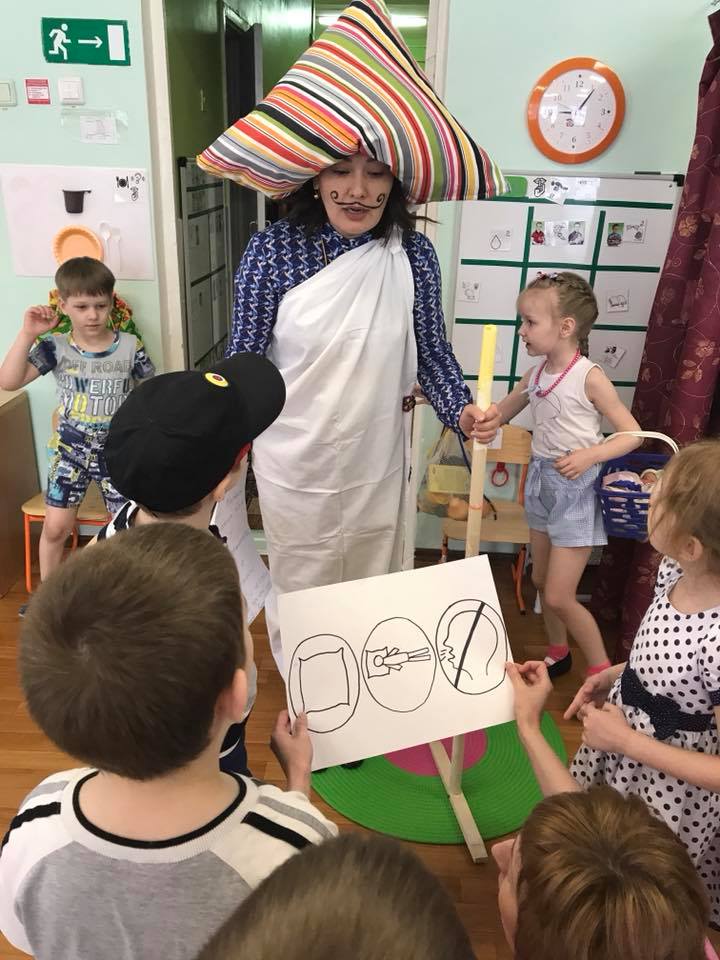 Разновозрастное сценированное образовательное событие «Пижамная вечеринка»


Кинофестиваль «Я играю…» Церемония награждения премии «Сам себе режиссер»
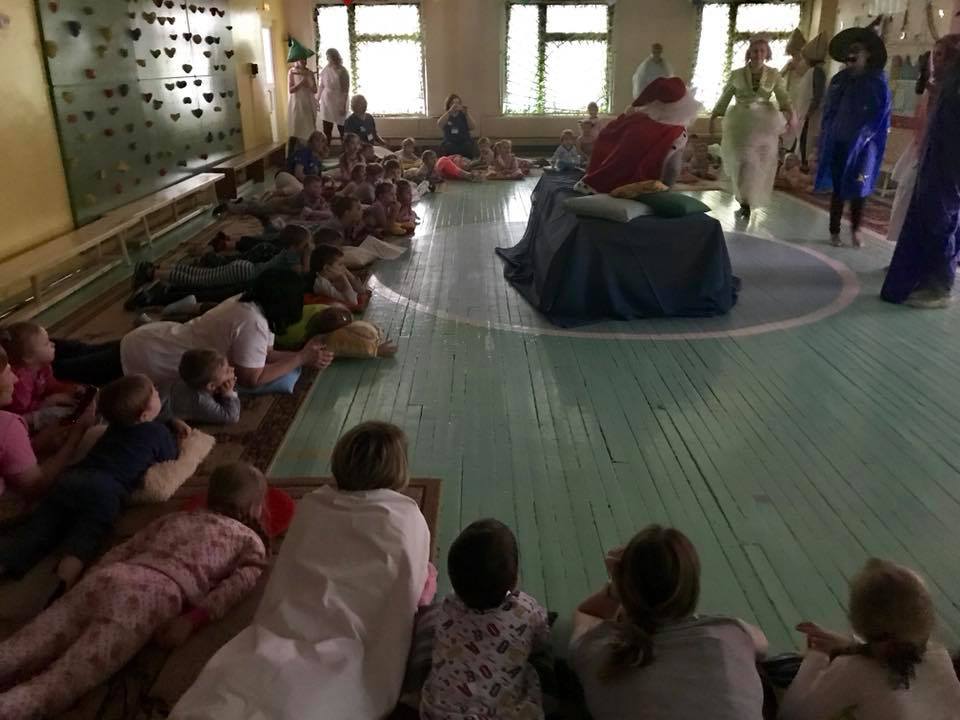 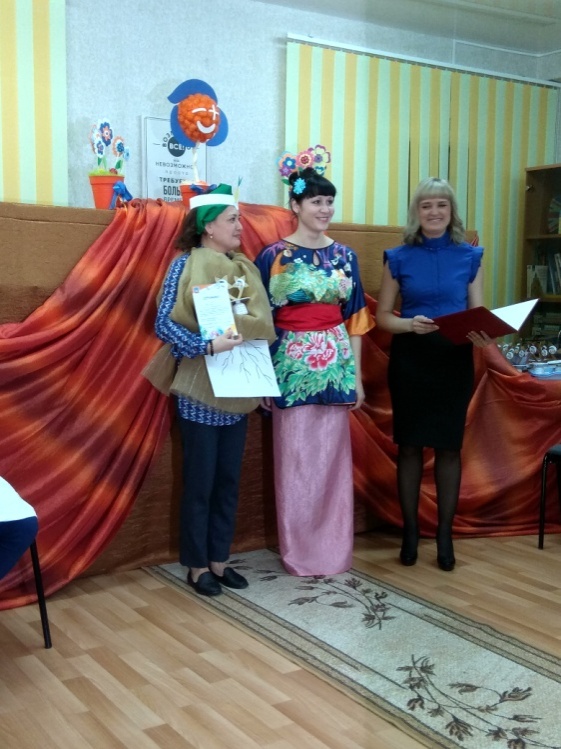 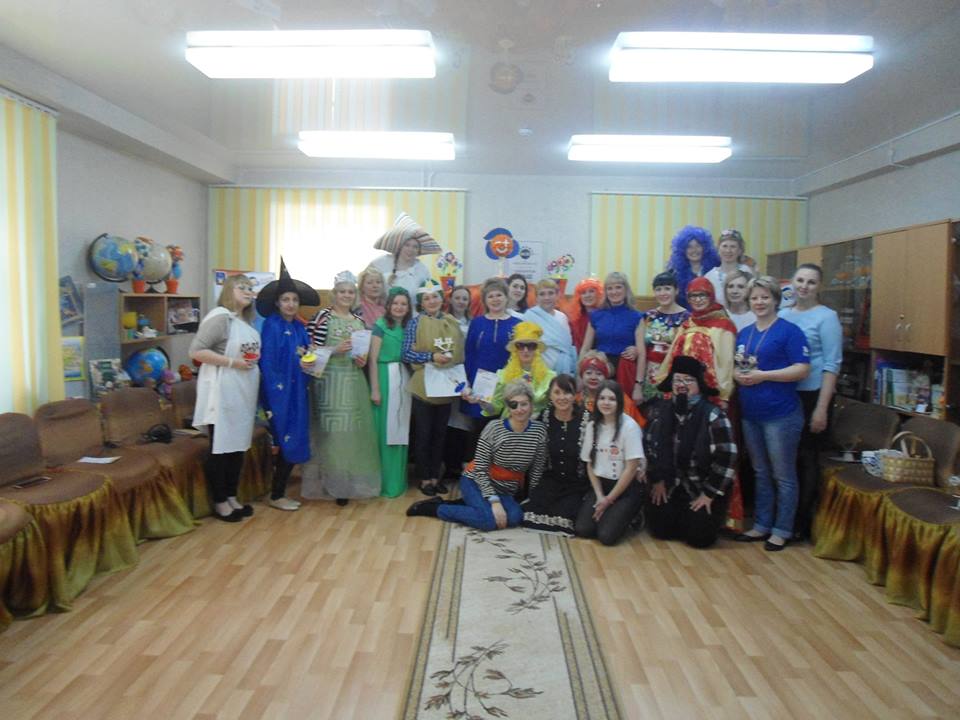 Рефлексия
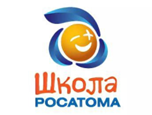 Отзывы в дневниках стажера
Публикации на Facebook в группе «Страна чудес» / Время выбора
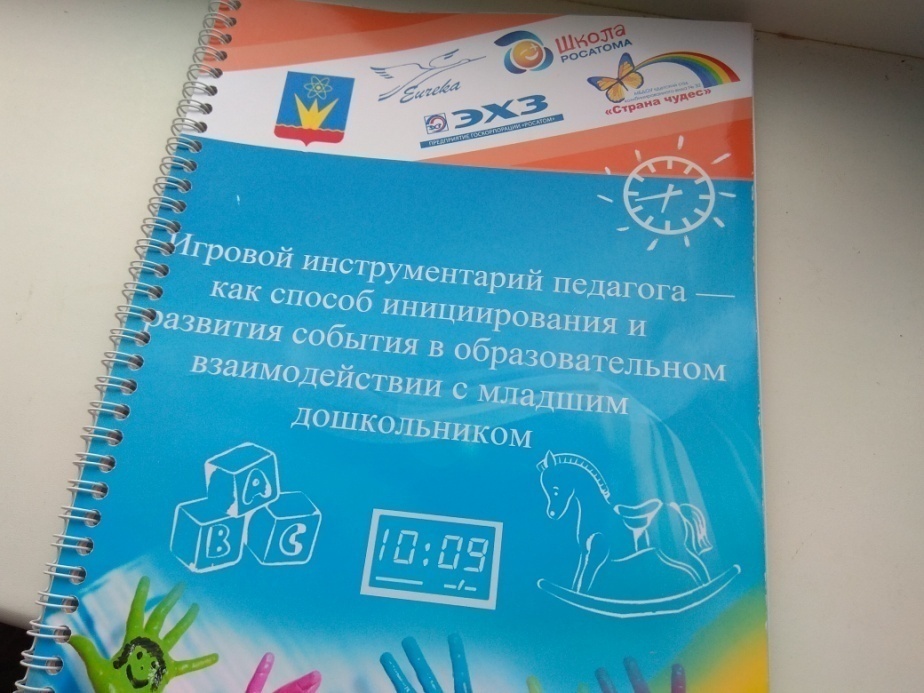 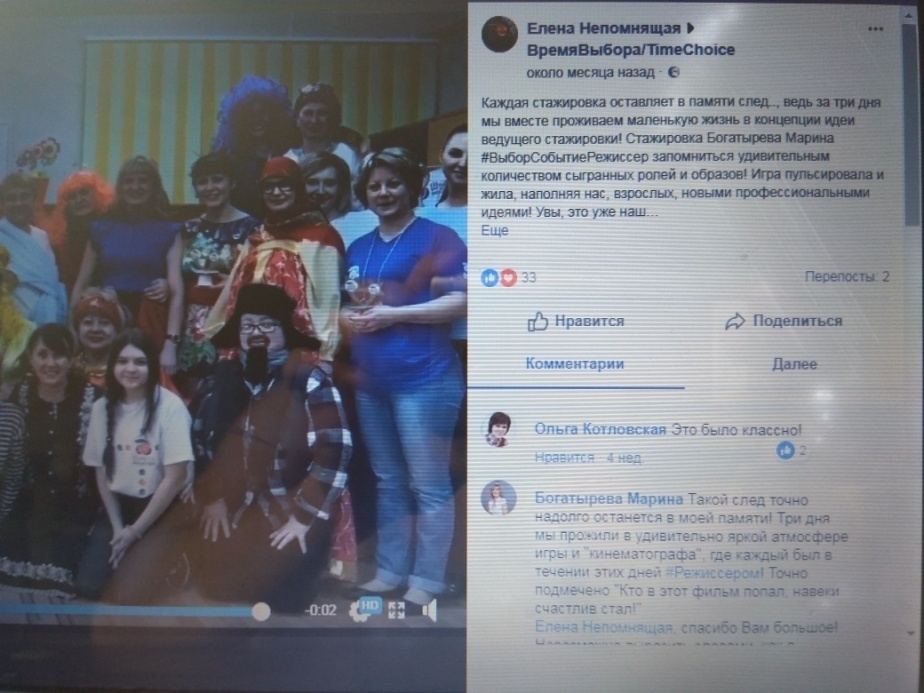 Способы оценки результатов стажировки
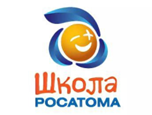 Результаты стажировки
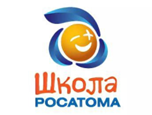 Опыт инициирования и развития события в контексте детской игры

Опыт проектирования и реализации образовательных событий 

Опыт создания лайфхаков
Впечатления
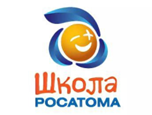 Time Choice (время выбора)
Open Space (свободное пространство)
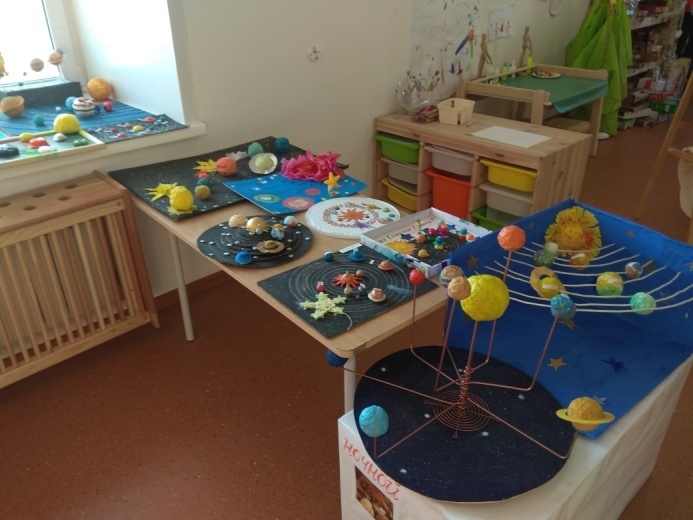 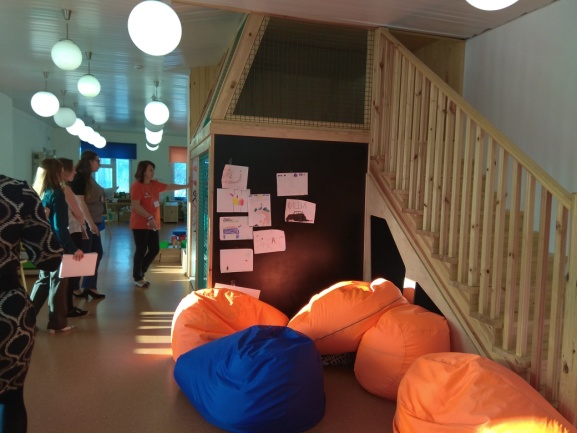 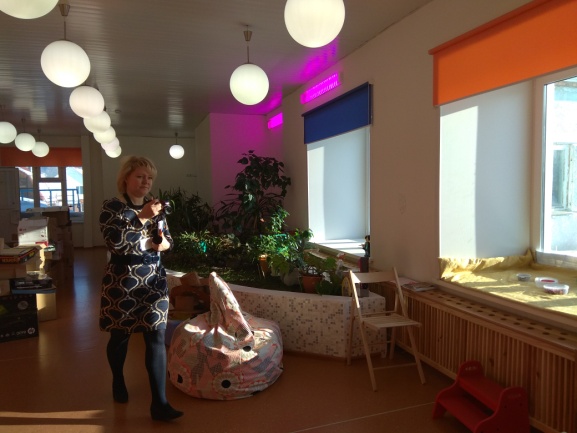 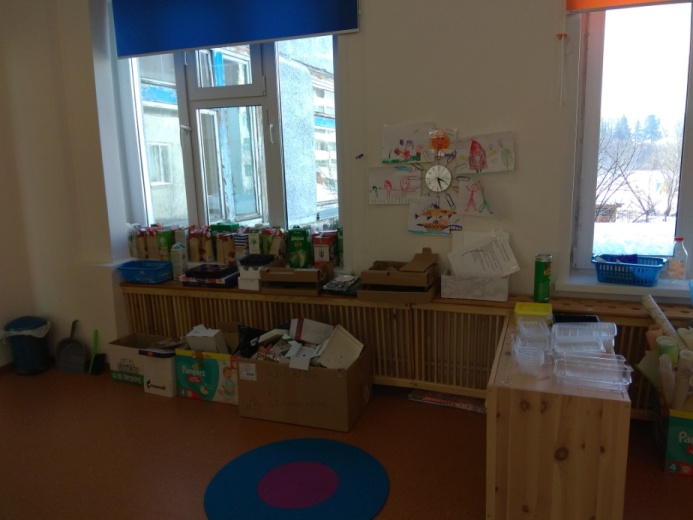 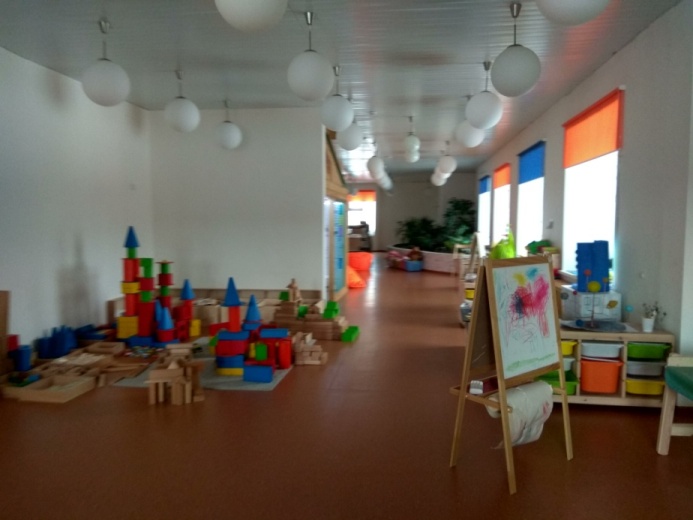 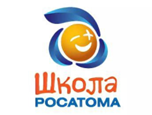 Впечатления
Система браслетов
Билингвальное обучение
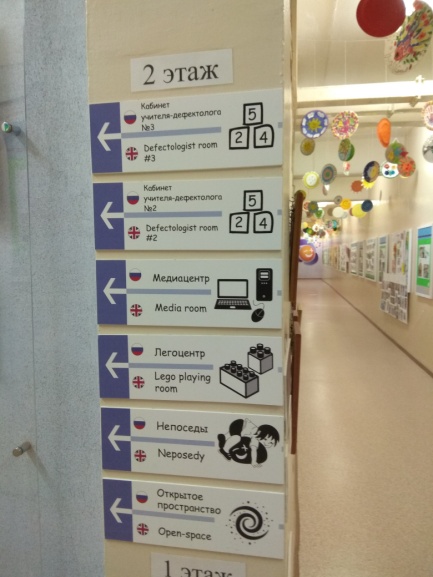 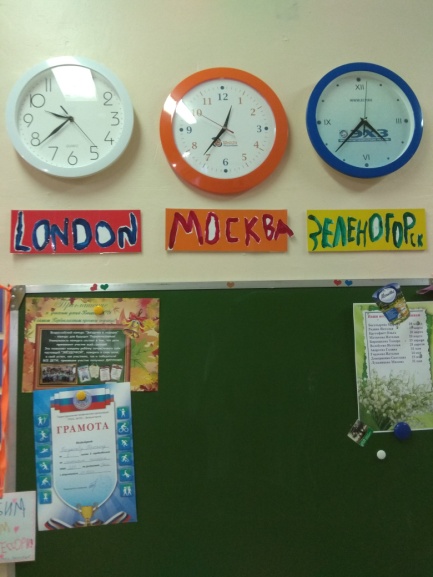 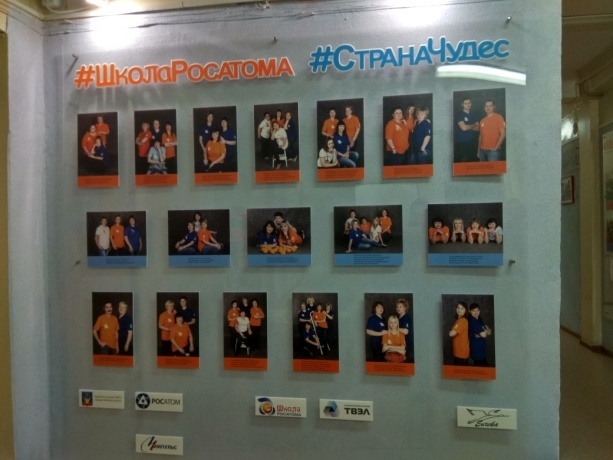 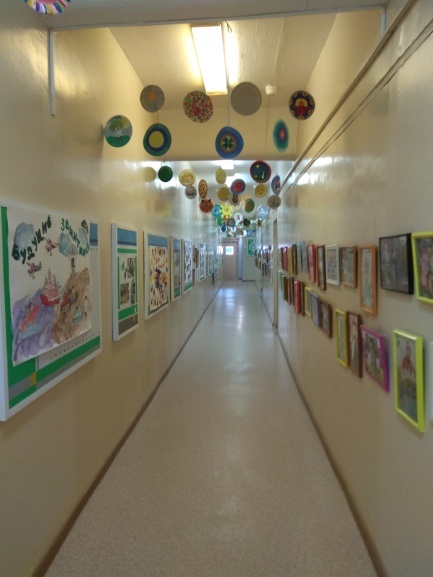 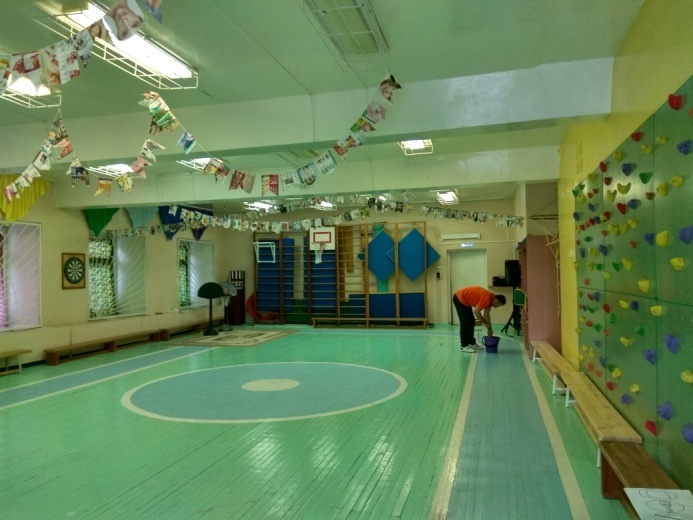 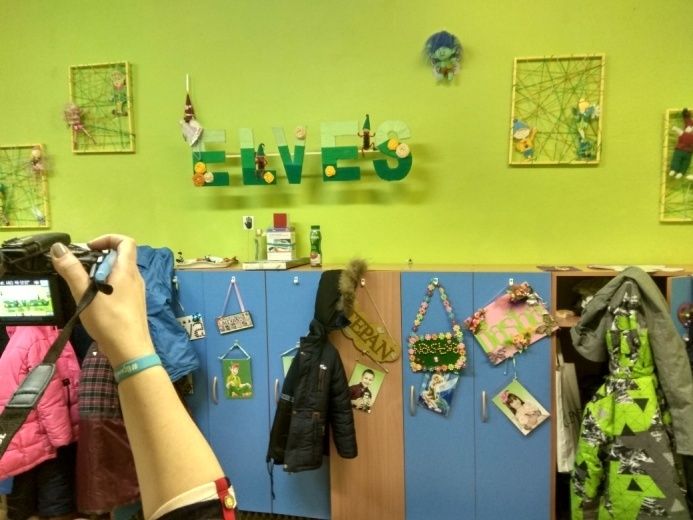 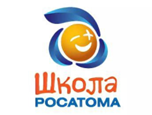 МБДОУ «Детский сад комбинированного вида №32 «СТРАНА ЧУДЕС» г.Зеленогорск Красноярского края
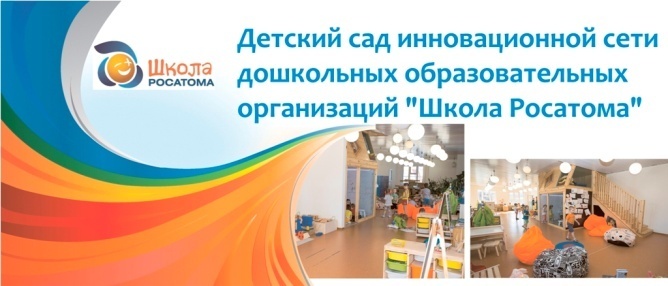 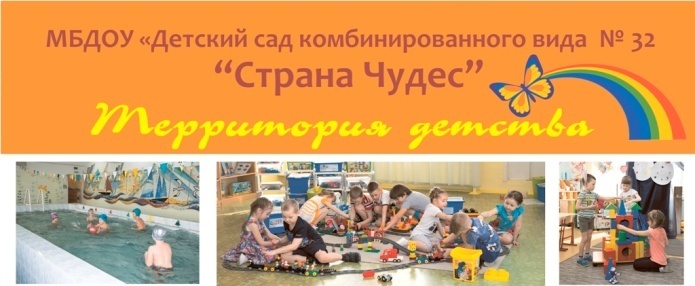 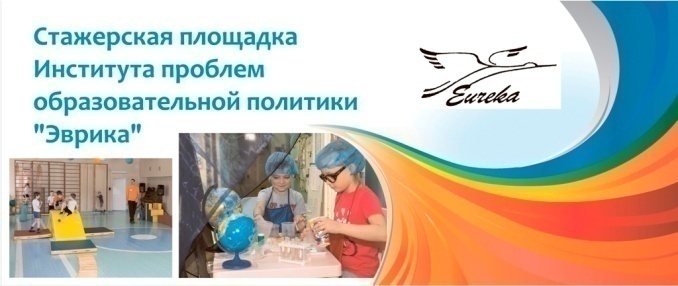 9 педагогов - 
      победители конкурсов в рамках проекта «Школа Росатома»
В 2014 г. - 
      МБДОУ победитель Конкурса основных  образовательных программ детских садов, системно реализующих требования ФГОС ДО в рамках проекта «Школа Росатома»
В 2016 г. 
МБДОУ представлял свой опыт на Международной выставке «АТОМЭКСПО-2016»
С 2017 г.
МБДОУ  является федеральной инновационной площадкой
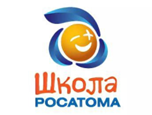 Благодарю за внимание!
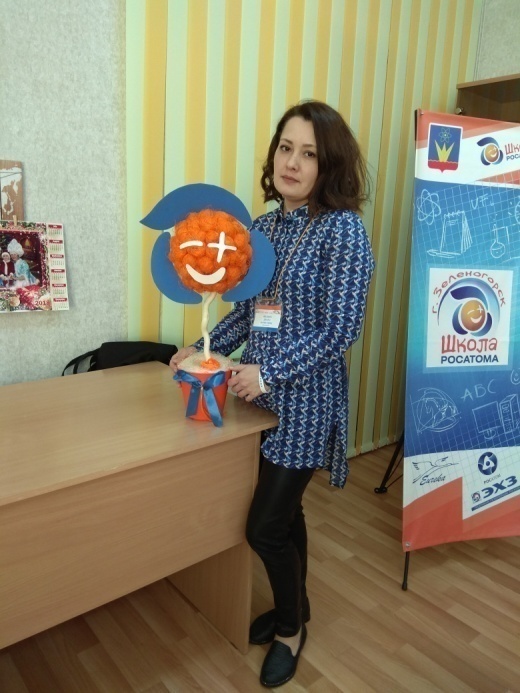 Презентация подготовлена:
Фединой Д.В.,
Воспитателем
МБДОУ «Детский сад «Теремок»
г.Десногорска

Контактный телефон – (48153) 7-38-94, 3-20-97
Контактный e-mail – dsteremok@rusobr.ru